○○御中
定量データで人材の意思決定に貢献する-トライアルパッケージのご提案-
2016年○月○日
HRD株式会社
Copyright©️ 2023 HRD, Inc. All Rights Reserved. Strictly Confidential.
1
本資料の構成
１・背景：トライアルパッケージ実施の目的

　２・内容：パッケージの実施内容

　３・スケジュール：実施のプロセス

　４・成果物：トライアルにおけるレポート内容

　５・お見積もり
Copyright©️ 2023 HRD, Inc. All Rights Reserved. Strictly Confidential.
2
背景　
 トライアルパッケージ実施目的
3
Copyright©️ 2023 HRD, Inc. All Rights Reserved. Strictly Confidential.
○ 背景のまとめ
先日は貴重なお時間をありがとうございました。お打ち合わせの内容を踏まえまして、ProfileXT®のトライアル実施のご提案を申し上げます。
○○社　　　　　　　更なる発展へ
新規事業を立ち上げたい
人材の見極めの必要性
○○社長他の
人材に関するお悩み
新しい事業（３つの領域）における
適切な配置をしたい
◆　上記の実現における有効な打ち手になり得る人材アセスメントの活用・ProfileXT®(PXT)
PXTをご体験いただき、内容の理解を深め、今後の方針を
決定することを目的にトライアル実施をご提案致します。
4
Copyright©️ 2023 HRD, Inc. All Rights Reserved. Strictly Confidential.
貴社特別パッケージ　
 ＰＸＴトライアル実施の内容
Copyright©️ 2023 HRD, Inc. All Rights Reserved. Strictly Confidential.
5
○ トライアルパッケージの実施内容①
◆小ロットでのアセスメント実施、レポート致します
具体的なレポーティング
〇〇社長始め、経営陣への結果ご報告
Ａ：現職者モデル
Ｂ：職務サーベイモデル
-小ロットでの
トライアル実施-
①
人材
アセス
②
ベンチマーク
仮設計
次なるアクション定義　のアイディア
人材　　　　　　　　　マネジメント　　　　　　サイクル
全社員のへのアセスメント実施
社員のプロファイルデータの入手と
フィードバックの実施
主要ポジションのモデル定義
貴社の今後の成長を支える
３つの領域におけるあるべき姿の定義、適材配置の実現
④
アクション定義
③
ジョブマッチ
個別コーチングプランの検討
アセスメント結果を考慮したコーチングプランの計画と実行。
-パフォーマンス分析-
-フィードバック、
レポート提出による
次なるアクション定義-
Copyright©️ 2023 HRD, Inc. All Rights Reserved. Strictly Confidential.
6
○ トライアルパッケージの実施内容②
貴社のデモ・アカウントをご用意し、ご体験いただきます。
管理者
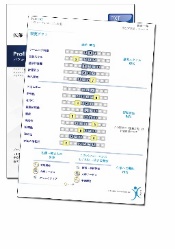 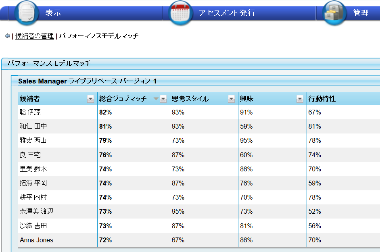 アセスメントセンター
（ＰＡＣ）
レポート出力
13種類/33言語
JobFit分析
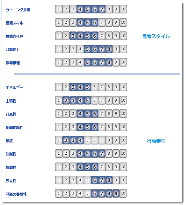 人材データ蓄積
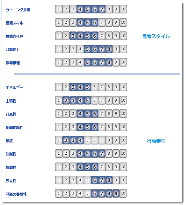 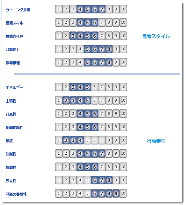 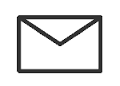 今後の内製化を助けるアセスメントセンターも
トライアルにてお試し頂けます。
アセスメント
配信
パフォーマンス
モデル作成
回答者
7
Copyright©️ 2023 HRD, Inc. All Rights Reserved. Strictly Confidential.
スケジュール　
 トライアルパッケージの実施プロセス
Copyright©️ 2023 HRD, Inc. All Rights Reserved. Strictly Confidential.
8
○ スケジュール（案）
約1ヶ月でアセスメント実施、レポートまでを完了します
フェーズⅢ
フェーズI
フェーズ0
フェーズⅡ
←約15日→
貴社
対象者様、
アセスメント　回答
社内合意、
実施メンバー確認
←約7日→
次なるアクション
実施　合意
-結果レポート-
11月初旬予定
結果まとめ
当社
デモアカウントのセットアップ、　　　アセスメント配信
アセスメント配信
○月○○日
＊　結果レポートは大切なプロセスです。約2時間にて、丁寧にご報告申し上げます。
　　 貴社における方の参加をご調整ください。
Copyright©️ 2023 HRD, Inc. All Rights Reserved. Strictly Confidential.
9
実施内容
トライアル実施レポートのご紹介
Copyright©️ 2023 HRD, Inc. All Rights Reserved. Strictly Confidential.
10
アセスメントトライアル：個人結果データ
Ａさん
全314問、約90分
-セルフアセスメント形式-
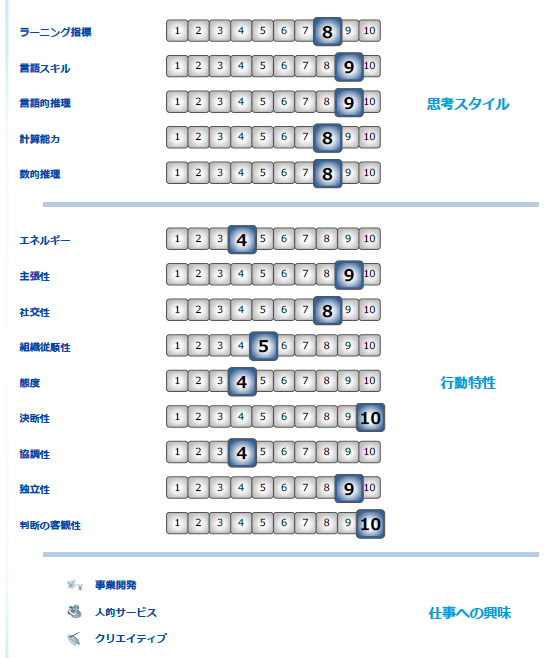 Ｂさん
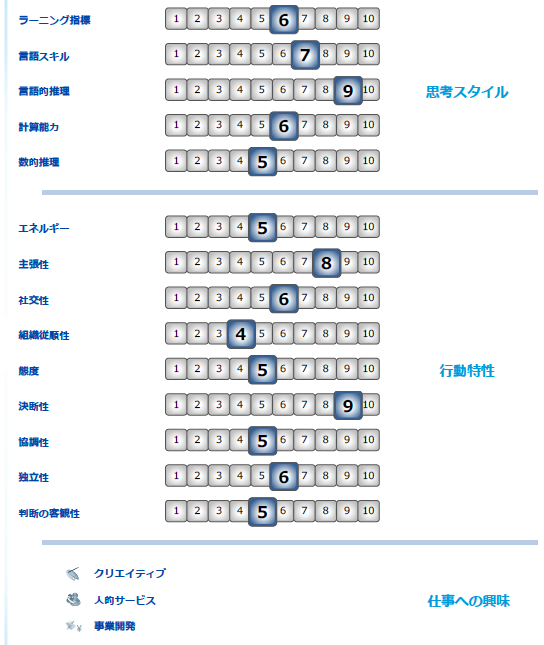 Ｃさん
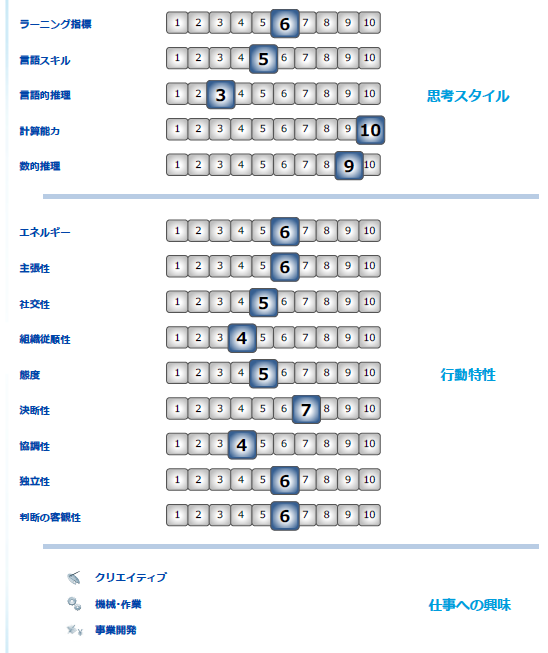 各個人の結果をフィードバック致します。
11
Copyright©️ 2023 HRD, Inc. All Rights Reserved. Strictly Confidential.
現職者分析レポート（概要）
20項目の指標を分析
ハイパフォーマーとしてカギとなる因子を数値で分析して、
“理想的な人物像”として客観的に定義します。
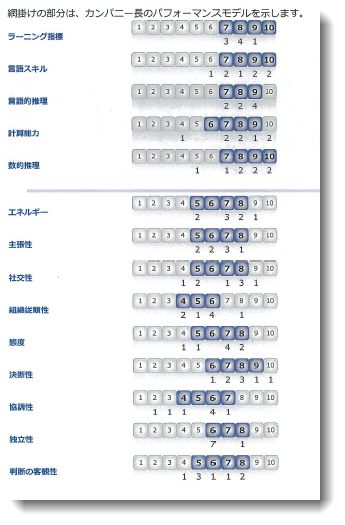 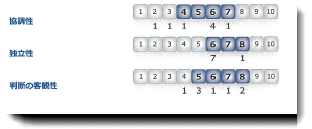 ＜ハイパフォーマー＞独立性の項目において
「6」のスコアに8名のうち7名が集中している。
今回の対象者、5名の全体傾向を把握いただけます。
Copyright©️ 2023 HRD, Inc. All Rights Reserved. Strictly Confidential.
12
現職者分析レポート（詳細）
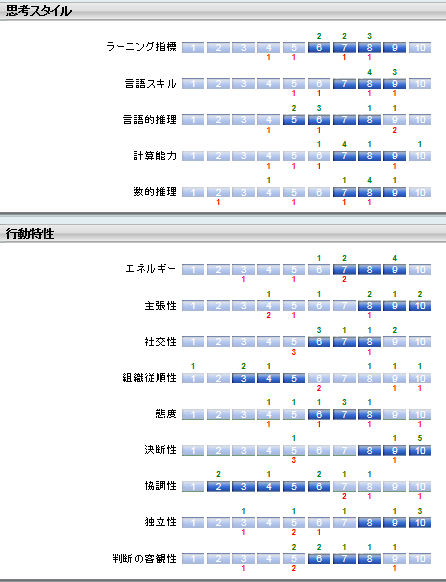 パフォーマーを2つの
グループに分類して、
比較が可能です。
（トライアルにおける活用例）

例えば・・・
緑の数字が
ハイパフォーマンスメンバー　
赤の数字が
その他のメンバー
に分類して比較する、など
レポート
イメージ
２つのパフォーマンスグループに
おける違いを認識する
13
Copyright©️ 2023 HRD, Inc. All Rights Reserved. Strictly Confidential.
外部モデルとの比較
他社モデルとの差を確認する
レポートイメージ
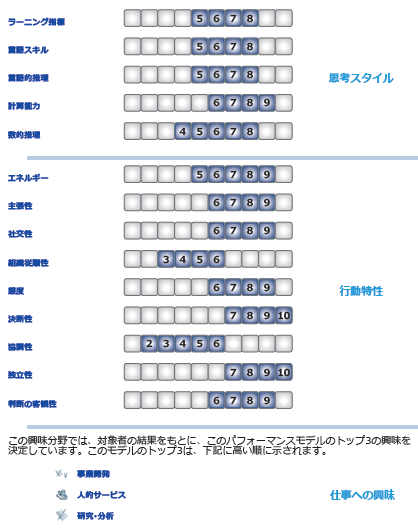 貴社メンバー
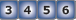 他社ベンチマーク
Point①・・・
エネルギーと独立性における違い

Point②・・・
組織従順性と協調性における違い
今回のプロジェクトに沿った外部ベンチマークモデルを
ピックアップして比較します。
事業開発
研究・分析
14
人的サービス
Copyright©️ 2023 HRD, Inc. All Rights Reserved. Strictly Confidential.
-ジョブマッチ率のランキング-
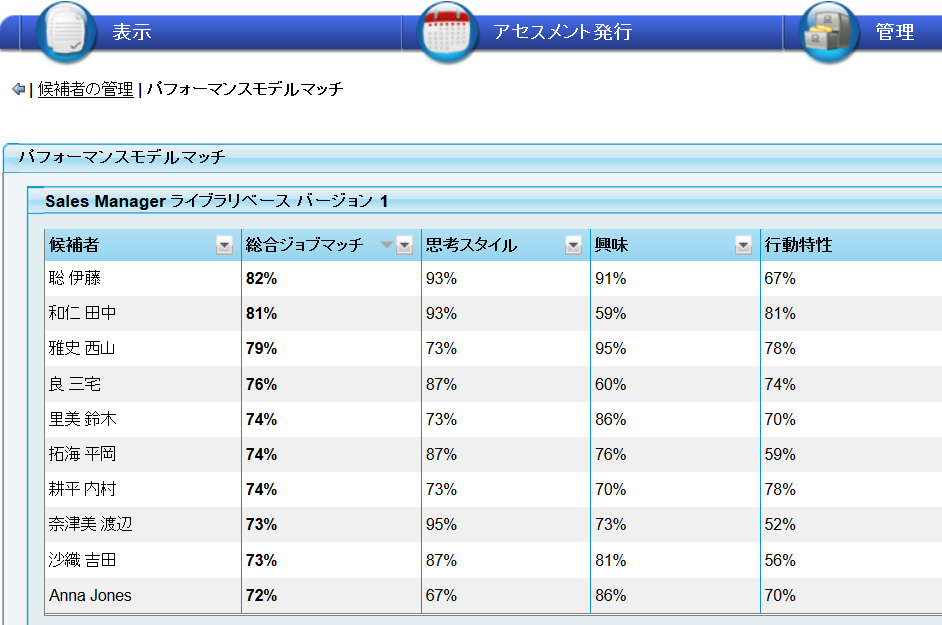 クラウド画面
イメージ像
マネジャーモデル
デモ・アカウントにて、暫定モデル　　　　　とのマッチングを行います
15
Copyright©️ 2023 HRD, Inc. All Rights Reserved. Strictly Confidential.
お見積もり
Copyright©️ 2023 HRD, Inc. All Rights Reserved. Strictly Confidential.
16
○ お見積もり
＊最低5名、最大10名にてトライアル実施を行えます。
＊デモアカウント設定やトライアル結果報告はこの度はご紹介にて、サービスとさせていただきます。
＊トライアル結果報告は2時間を確保ください。実施日程や場所に関しては、別途確認させてください。
＊当御見積は1ヶ月間の期間期限です。
17
Copyright©️ 2023 HRD, Inc. All Rights Reserved. Strictly Confidential.